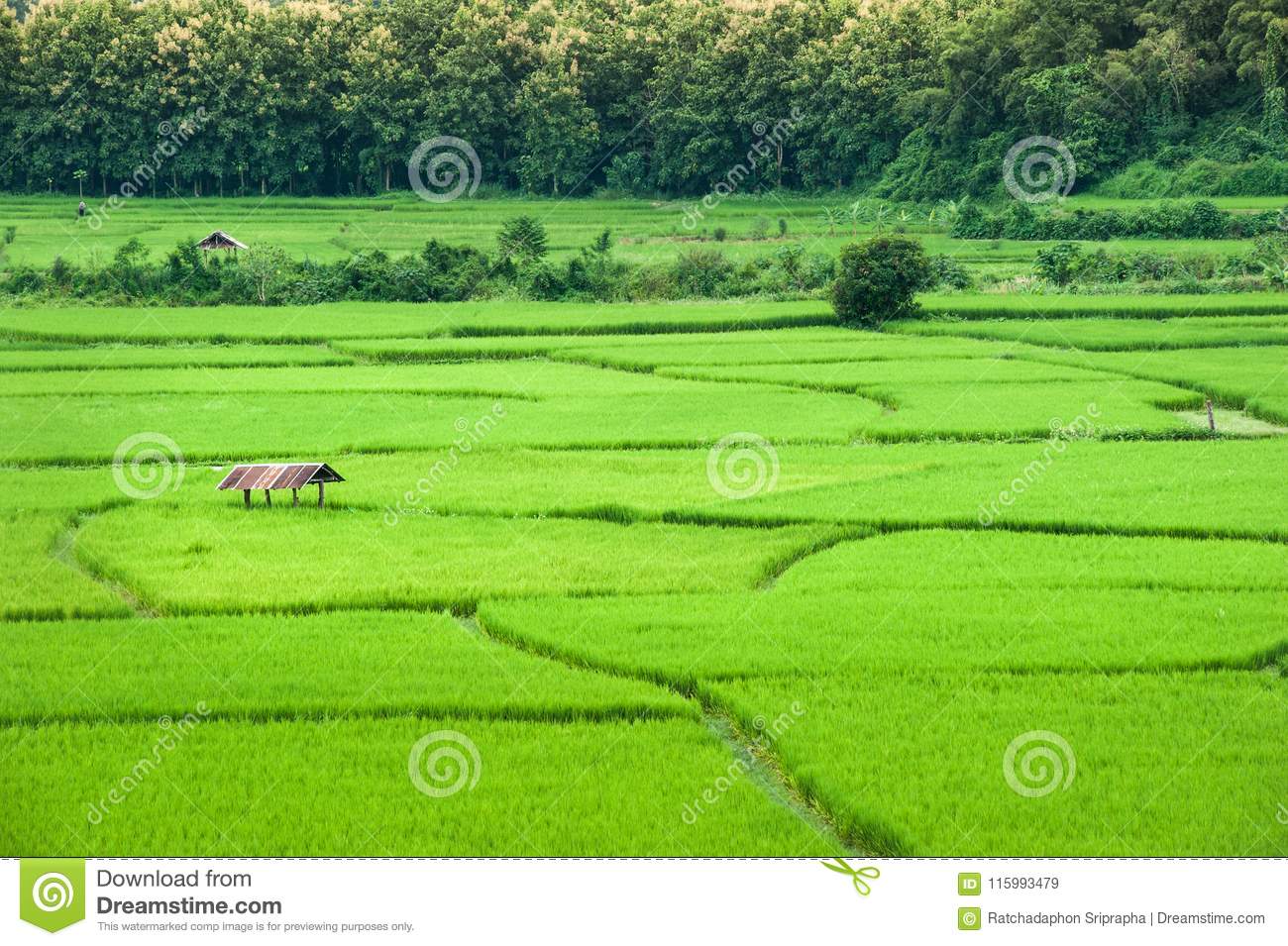 মাল্টিমিডিয়া  ক্লাস
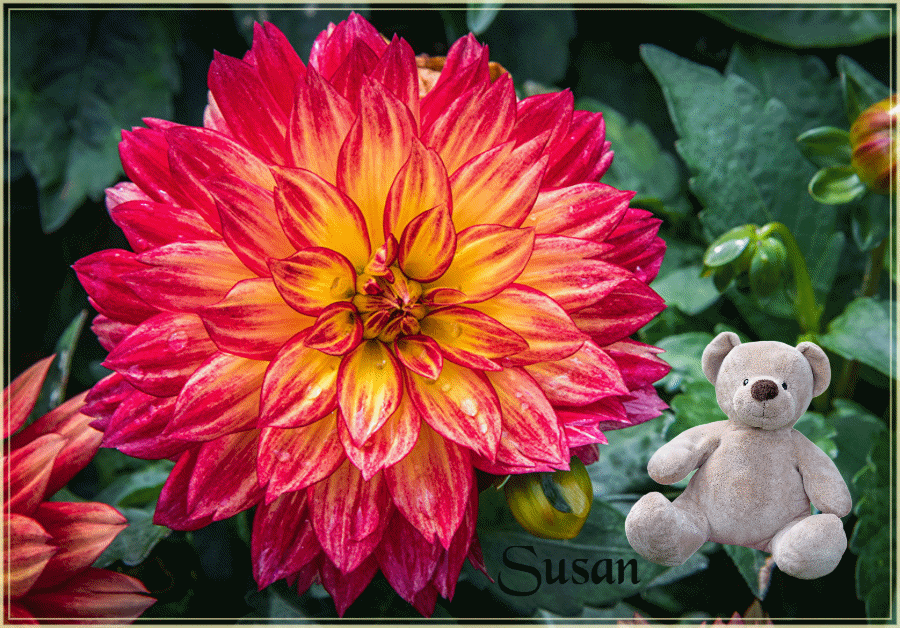 আজকের                    পাঠে সবাইকে স্বাগতম
শিক্ষক পরিচিতি
মোহাম্মদ  শামছুন  নূর
প্রধান  শিক্ষক
মুরারগাঁও সরকারি প্রাথমিক বিদ্যালয়
কোম্পানীগঞ্জ, সিলেট ।
Email : shadmanheya@gmail.com
Contact no : 01712-307039
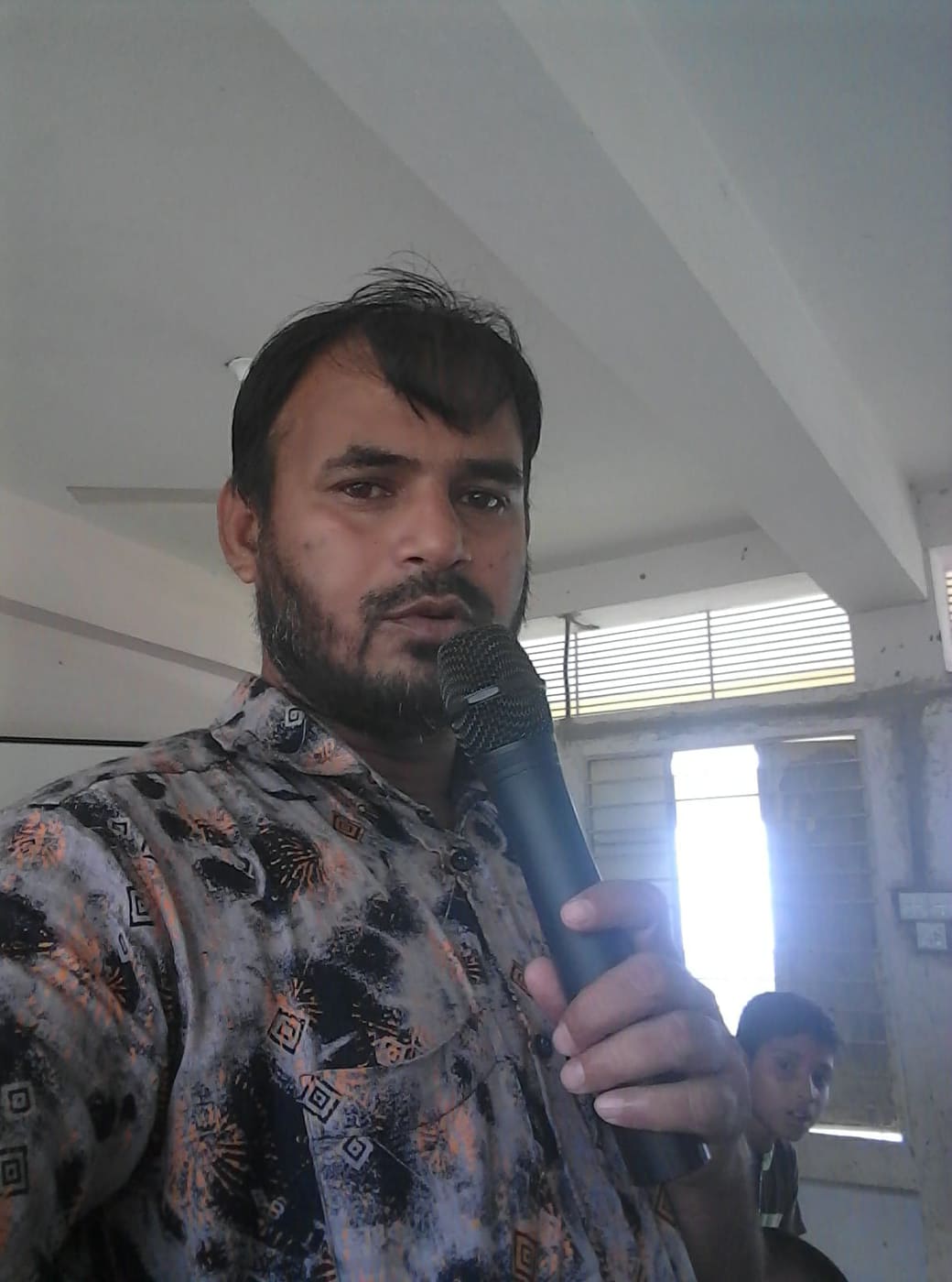 পাঠ পরিচিতি
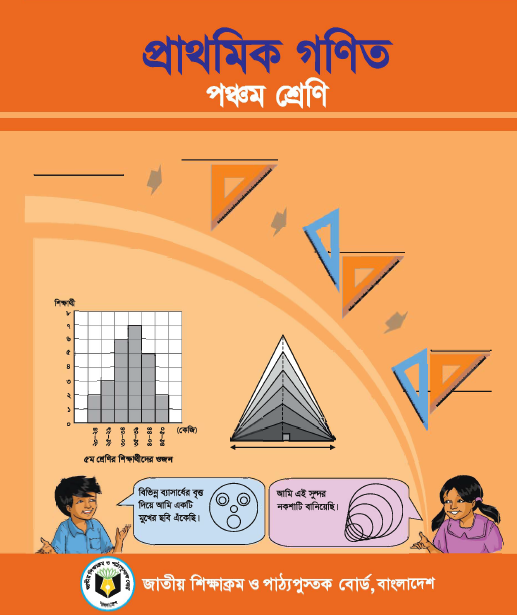 শ্রেণি : পঞ্চম
বিষয় : প্রাথমিক গণিত
অধ্যায় : ১১(খ) 
 পাঠ শিরোনাম : পরিমাপ
 পাঠ্যাংশ  : আয়ত ও বর্গের 
       ক্ষেত্রফল নির্ণয়
সময় : ৪৫মিনিট
শিখনফল
২৪.২.১ আয়তক্ষেত্র ও বর্গক্ষেত্রের ক্ষেত্রফলের সূত্র বলতে ও ব্যবহার করতে পারবে ।
এসো একটি ভিডিও দেখি
https://www.youtube.com/watch?v=4LRy2KJhXzo
কিছু ছবি দেখি
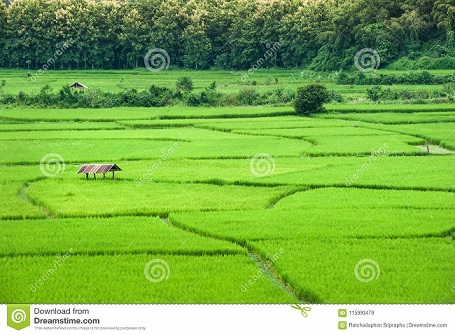 আরও কিছু ছবি দেখি
বর্গাকার আকৃতি
আয়তাকার আকৃতি
চতুর্থ শ্রেণিতে এই দুইটি আকৃতি সম্পর্কে জেনেছি ও কিছু সমস্যার সমাধানও করেছি ।
পাঠ ঘোষণা
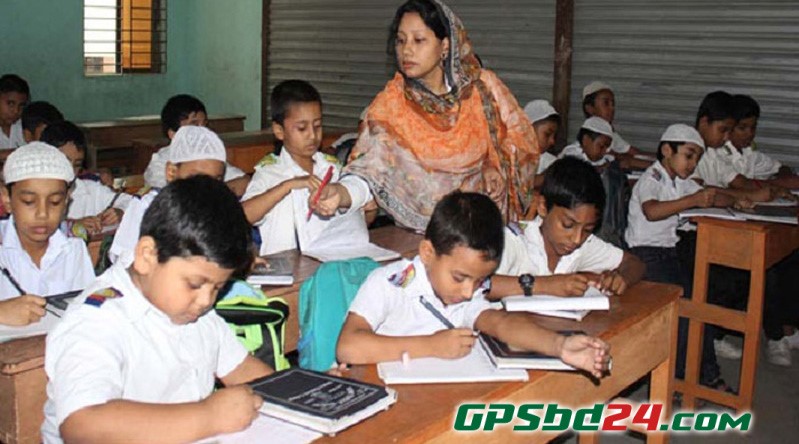 আজকের পাঠ – আয়ত ও বর্গক্ষেত্রের ক্ষেত্রফল নির্ণয়
আয়তাকার ক্ষেত্রের ক্ষেত্রফল নির্ণয়ের সূত্রটি হলো = (দৈর্ঘ্য × প্রস্থ ) বর্গ একক
দৈর্ঘ্য
পাশাপাশি লম্বা রেখাকে বলে আয়তক্ষেত্রের  দৈর্ঘ্য
প্রস্থ
উপর নীচ বরাবর আঁকা রেখাকে বলে আয়তক্ষেত্রের প্রস্থ
এবার আমরা  আয়তক্ষেত্রের কিছু সমস্যার সমাধান করব ।
সমস্যা-১
একটি আয়তাকার ক্ষেত্রের দৈর্ঘ্য ৫সেন্টিমিটার এবং প্রস্থ ৩সেন্টিমিটার, আয়তাকার ক্ষেত্রের ক্ষেত্রফল কত নির্ণয় কর ?
১নং সমস্যার সমাধান
দৈর্ঘ্য ৫সে˖মি
দেওয়া আছে
                দৈর্ঘ্য ৫সে˖মি
          এবং প্রস্থ ৩ সে˖মি
প্রস্থ ৩সে˖মি
ক্ষেত্রফল
১৫ বর্গ সে˖মি
ক্ষেত্রফল---- ?
আমরা জানি
আয়তাকার ক্ষেত্রের ক্ষেত্রফল = (দৈর্ঘ্য × প্রস্থ) বর্গ একক 
                                     = ৫সে˖মি × ৩সে˖মি
                                     = (৫ × ৩)বর্গ সে˖মি
                                     = ১৫ বর্গ সে˖মি
বর্গক্ষেত্রের ক্ষেত্রফল নির্ণয়ের সূত্র :
বর্গক্ষেত্রের ক্ষেত্রফল = ( বাহু × বাহু ) বর্গ একক
দৈর্ঘ্য
বর্গক্ষেত্রের প্রত্যেক বাহুর দৈর্ঘ্য সমান, তাই এর যেকোন দুই বাহুর গুণফল হলো বর্গক্ষেত্রের ক্ষেত্রফল।
ক্ষেত্রফল
দৈর্ঘ্য
দৈর্ঘ্য
এবার আমরা বর্গক্ষেত্রের কিছু সমস্যার সমাধান করি।
দৈর্ঘ্য
বর্গক্ষেত্র
সমস্যা-২
একটি বর্গাকার জমির দৈর্ঘ্য ১২ মিটার হলে, জমির ক্ষেত্রফল  কত  হবে ?
১২মিটার
২নং সমস্যার সমাধান
১৪৪ বর্গ মিটার
১২মিটার
১২মিটার
দেওয়া আছে
                দৈর্ঘ্য ১২ মিটার
১২মিটার
আমরা জানি
বর্গাকার জমির ক্ষেত্রফল = (দৈর্ঘ্য × দৈর্ঘ্য )  
                                 = (১২ × ১২ ) বর্গ মিটার
                                     = ১৪৪ বর্গ মিটার
নিচে একটি আয়ত এবং একটি বর্গ রয়েছে । একটি অপরটি থেকে কতটুকু বড় ?
৪সে: মি:
৫সে: মি:
১৫বর্গ সে: মি:
৪স:মি:
৩সে: মি:
১৬বর্গ সে: মি:
আয়তক্ষেত্রর ক্ষেত্রফল :
                   (দৈর্ঘ্য × প্রস্থ )
                  = ৫সে: মি × ৩সে: মি:
                  = (৫× ৩)বর্গসে: মি:
                  = ১৫ বর্গসে: মি:
বর্গক্ষেত্রর ক্ষেত্রফল :
                  (দৈর্ঘ্য × দৈর্ঘ্য )
                 = ৪সে: মি × ৪সে: মি:
                 = (৪× ৪)বর্গসে: মি:
                 = ১৬ বর্গসে: মি:
ক্ষেত্রফল দুটির পার্থক্য : ১৬-১৫ = ১বর্গ সে:মি:
অতএব, বর্গক্ষেত্রটি আয়তক্ষেত্রের চেয়ে ১বর্গ সে:মি: বড় ।
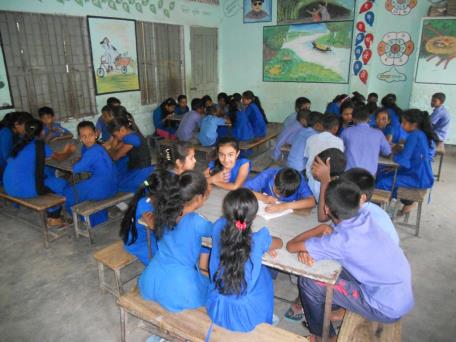 শাপলা দল
১২০০মি˖˖
দলীয় কাজ
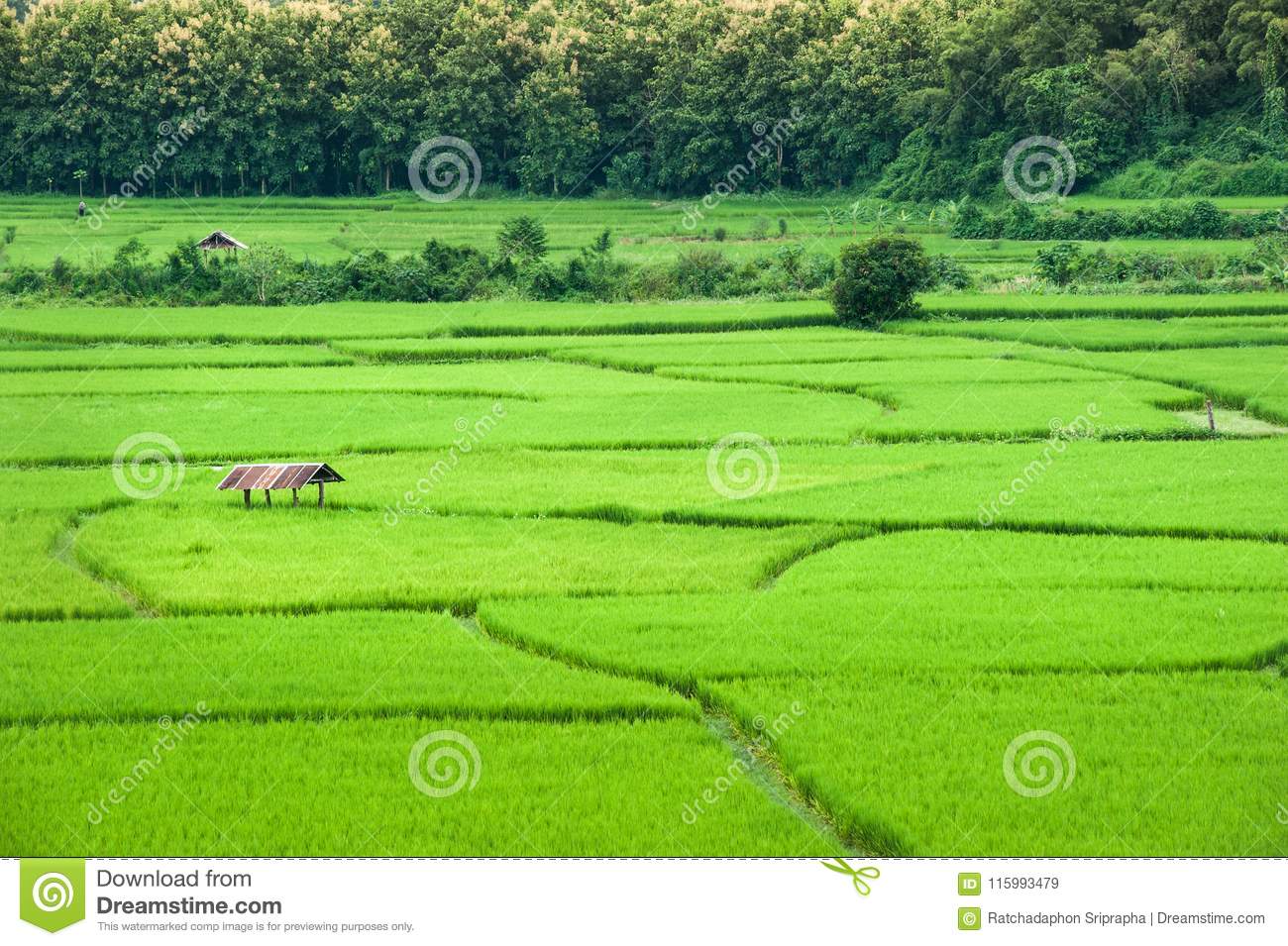 ৭৫০মি˖
একটি আয়তাকার ধানক্ষেতের প্রস্থ ৭৫০মিটার এবং দৈর্ঘ্য ১২০০মিটার। ধানক্ষেতের ক্ষেত্রফল বের কর ।
২৫মি˖
একটি আয়তাকার টেবিলের দৈর্ঘ্য ২৫ মিটার এবং প্রস্থ ১২মিটার। টেবিলটির ক্ষেত্রফল বের কর ।
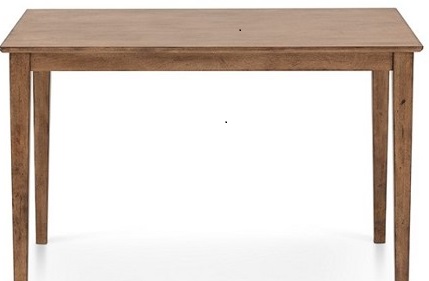 ১২মি˖
সূর্যমুখী দল
২০মি˖
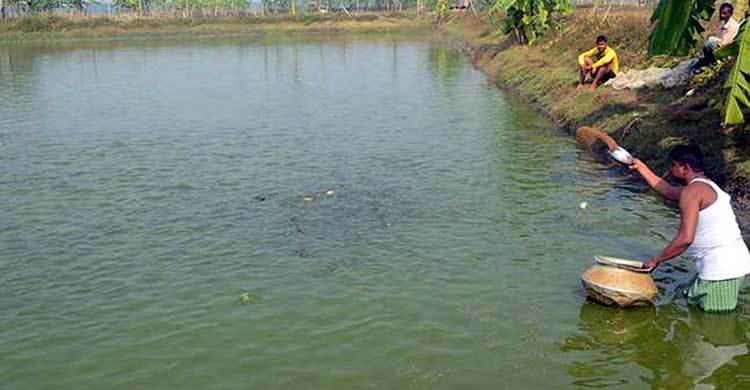 একটি বর্গাকৃতির পুকুরের দৈর্ঘ্য ২০ মিটার। পুকুরটির ক্ষেত্রফল বের কর ।
গোলাপ দল
একক কাজ
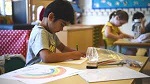 একটি আয়তাকার বাগানের দৈর্ঘ্য ১৬ মিটার এবং প্রস্থ ১০মিটার । আয়তাকার বাগানের ক্ষেত্রফল কত ?
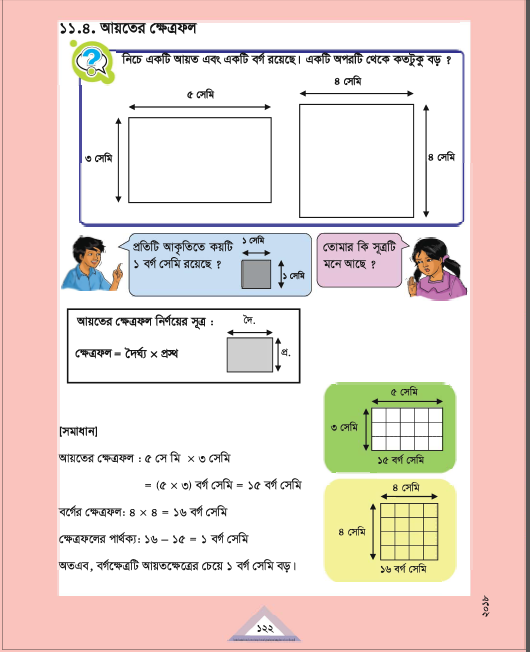 পাঠ্য বইয়ের সাথে সংযোগ স্থাপন
পাঠ্য বইয়ের ১২২ পৃষ্ঠা খুলে মিলিয়ে নাও
মূল্যায়ন
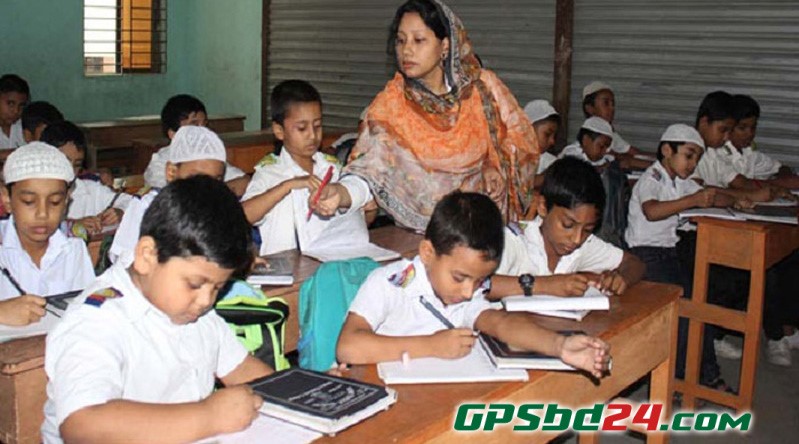 নীচের সমস্যাটির সমাধান কর- সময় ১০মিনিট
একটি আয়তাকার সরকারি প্রাথমিক বিদ্যালয়ের দৈর্ঘ্য ৮০ মিটার এবং প্রস্থ ৩০মিটার । বিদ্যালয়টির ক্ষেত্রফল কত ?
বাড়ির কাজ
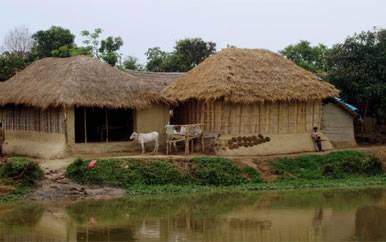 একটি আয়তাকার ধানক্ষেতের প্রস্থ ৭৫০মিটার এবং দৈর্ঘ্য ১২০০মিটার । ধানক্ষেতের ক্ষেত্রফল বের কর ।
সবাইকে অসংখ্য ধন্যবাদ
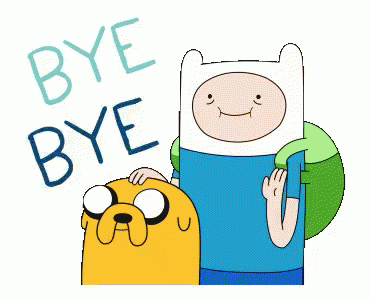 সমাপ্তি